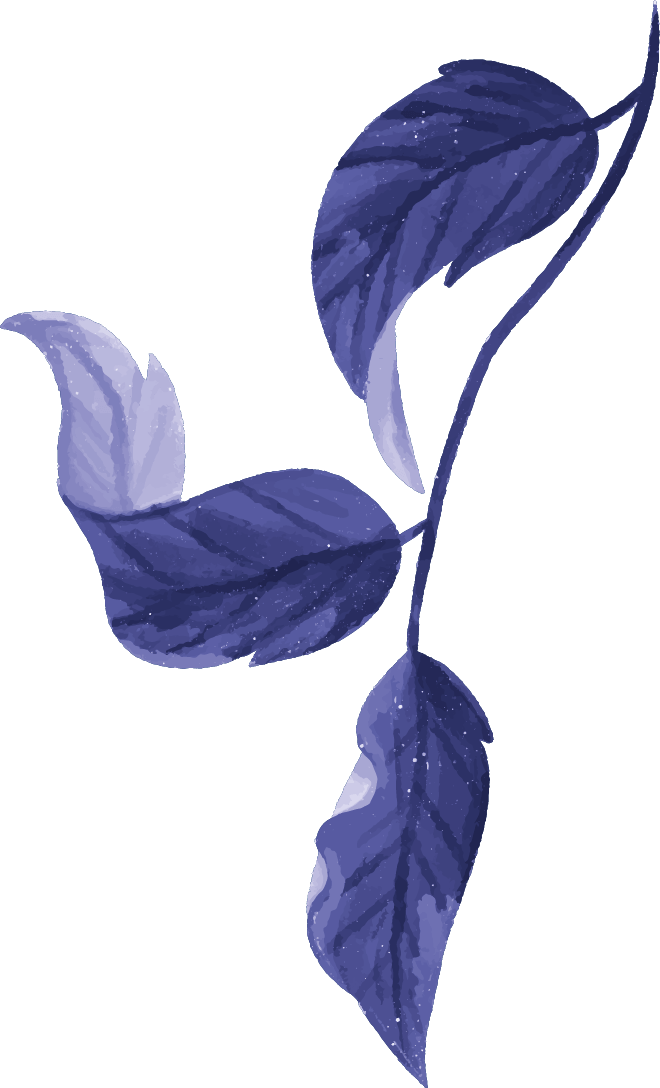 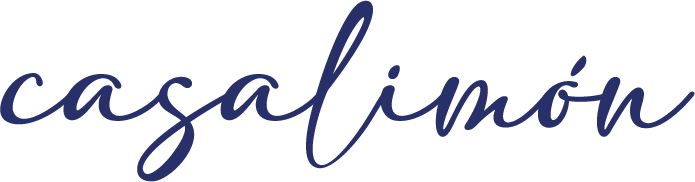 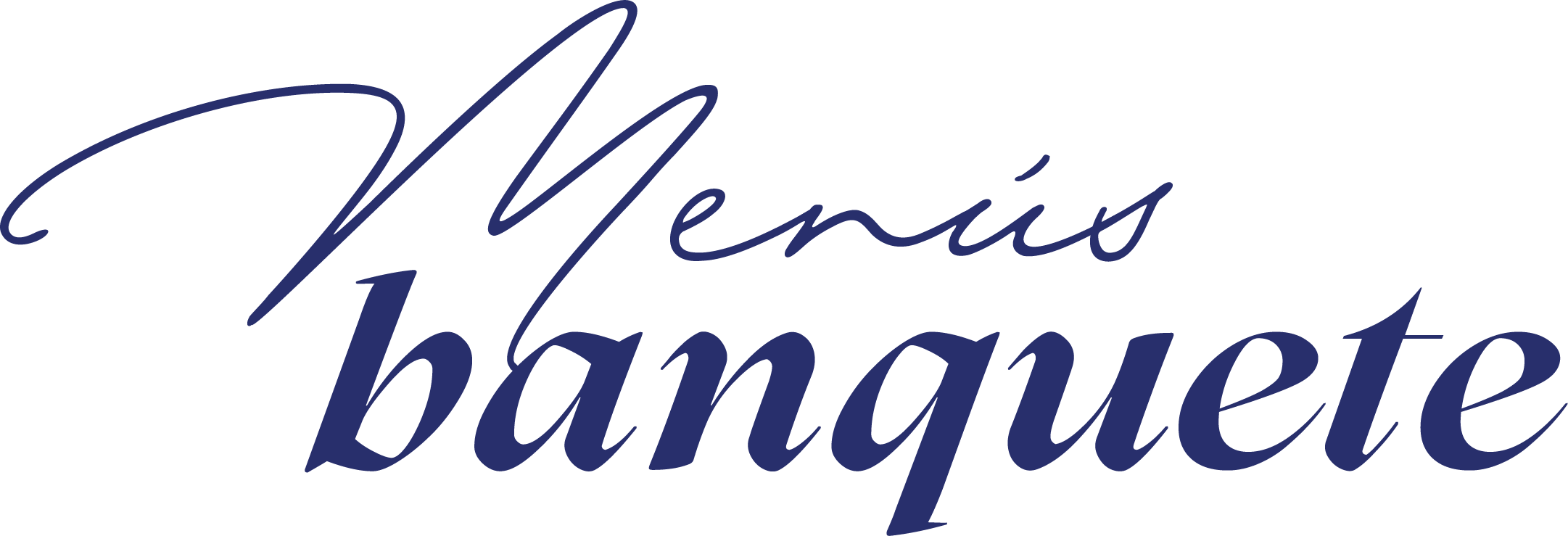 MENÚ 1 (TODO A COMPARTIR)

PARA EMPEZAR
Tabla de chacinas (jamón, caña, salchichón y lomito)
Ensaladilla sevillana de gambas a la manzanilla


CONTINUAMOS
Steak tartar de vaca con tostas
Croquetas de jamón
Revuelto de calabacín y morcilla de arroz


PARA FINALIZAR
Lomo de vaca trinchado con patatas, pimientos y cherry fritos


Y DE POSTRE
Surtido de postres Casalimón


45€
Precio por persona
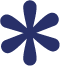 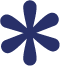 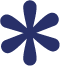 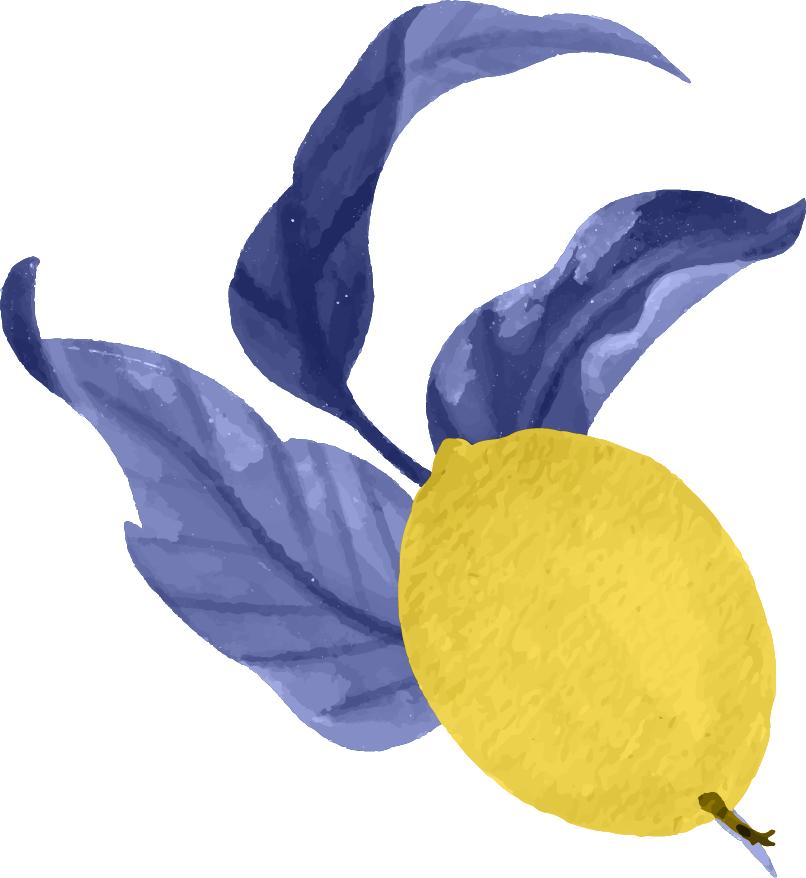 Las bebidas ilimitadas comenzarán cuando lleguen los invitados y terminarán cuando se sirvan los postres. Las bebidas previas al inicio del menú no están incluidas en el precio.

Menús sujetos a modificaciones por cambio de carta o temporada.

Precio con IVA incluido.
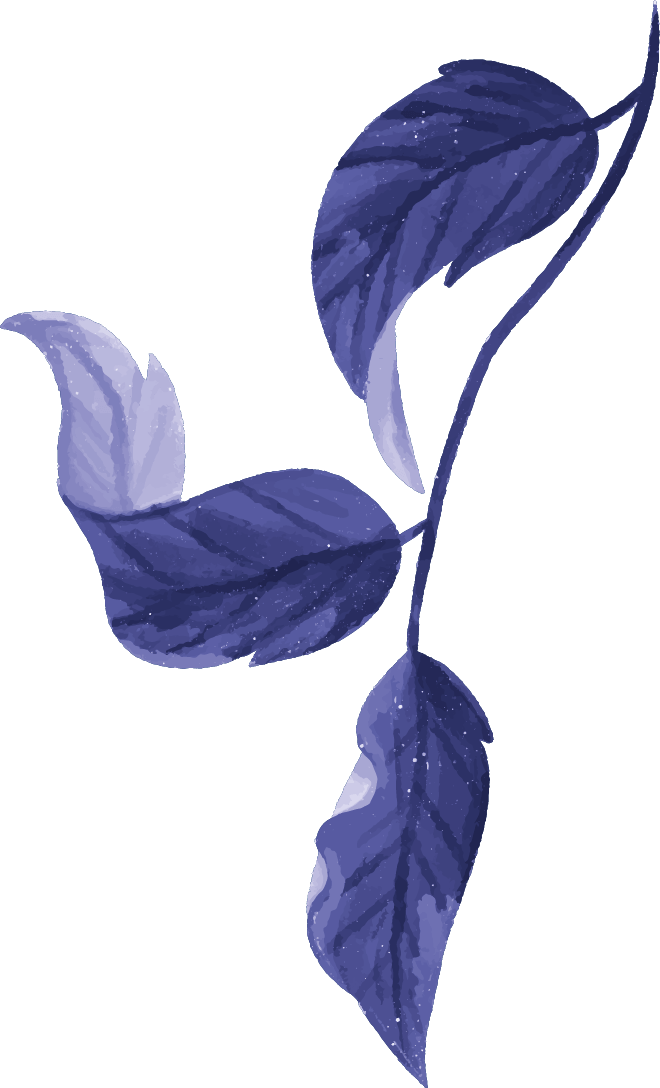 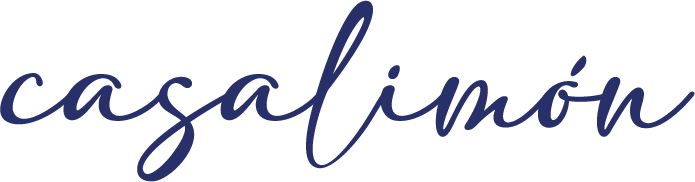 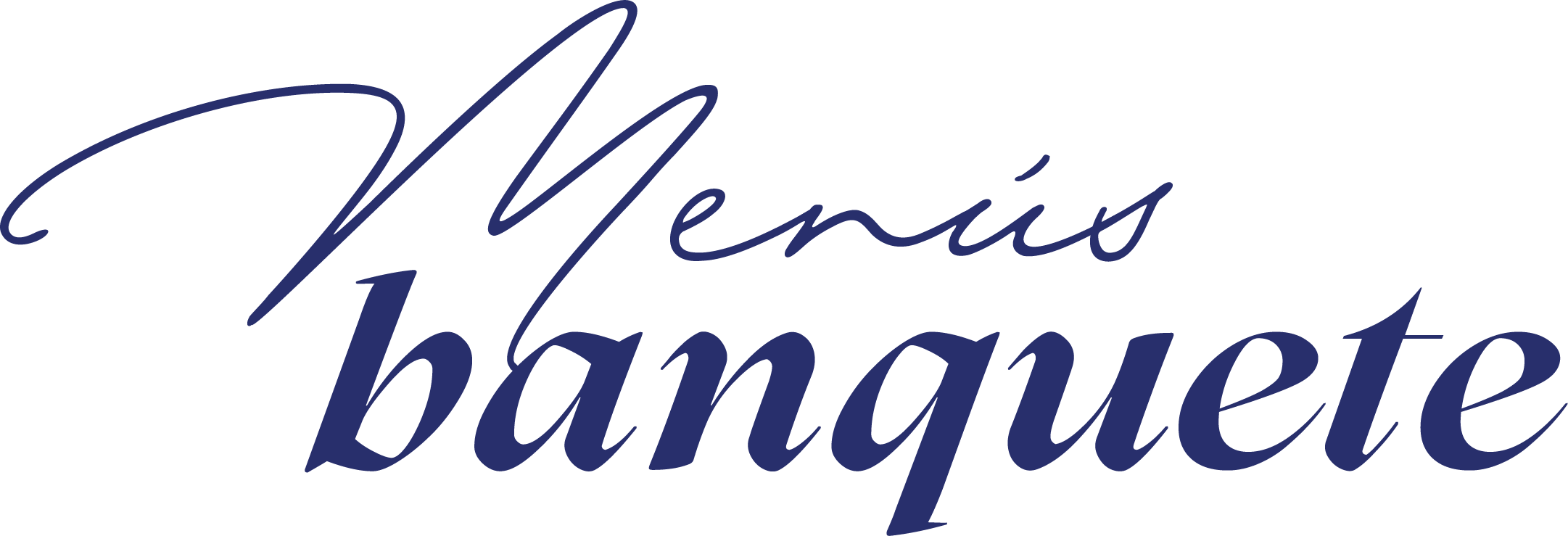 MENÚ 2

PARA COMPARTIR
Terrina de foie con mermelada casera
Ensaladilla sevillana de gambas
Buñuelos de bacalao con alioli de membrillo


INDIVIDUAL 1º
Arroz marinero


INDIVIDUAL 2º
Presa con patata trufada


Y DE POSTRE
Tarta de limón y merengue


53€
Precio por persona
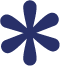 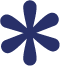 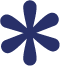 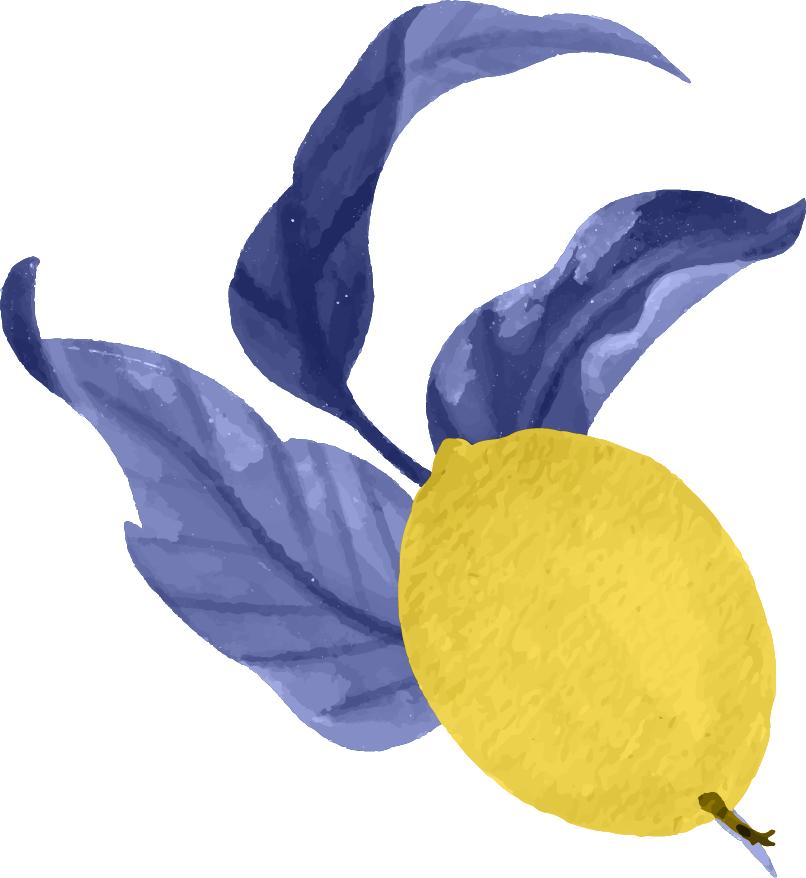 Las bebidas ilimitadas comenzarán cuando lleguen los invitados y terminarán cuando se sirvan los postres. Las bebidas previas al inicio del menú no están incluidas en el precio.

Menús sujetos a modificaciones por cambio de carta o temporada.

Precio con IVA incluido.
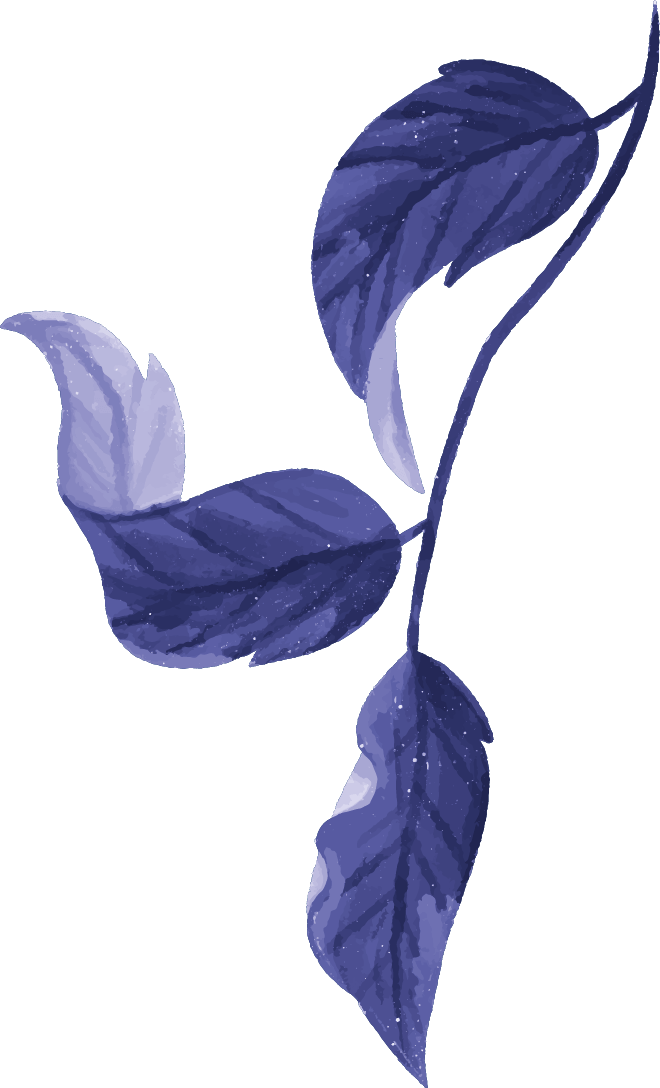 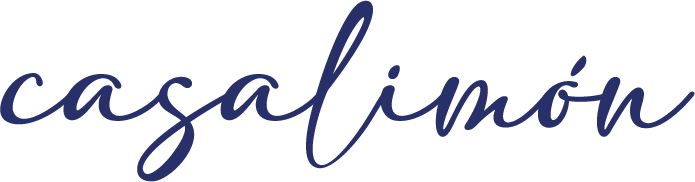 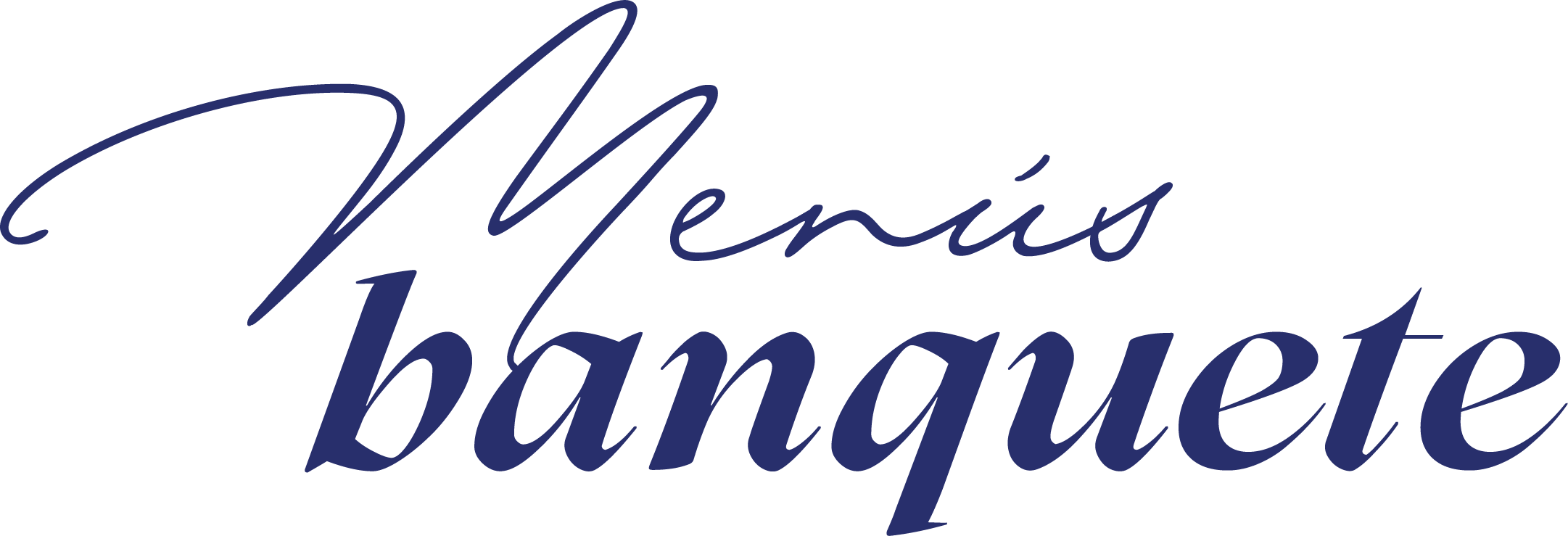 MENÚ 3 - DEGUSTACIÓN

INDIVIDUAL
Terrina de foie
Tartar de atún con ajoblanco de pistacho


PRIMERO
Corvina con Parmentier y alcachofas


SEGUNDO
Lingote de lomo de vaca con boniato y piquillos confitados


Y DE POSTRE
Tocino de cielo con helado


62€
Precio por persona
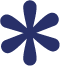 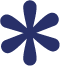 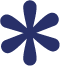 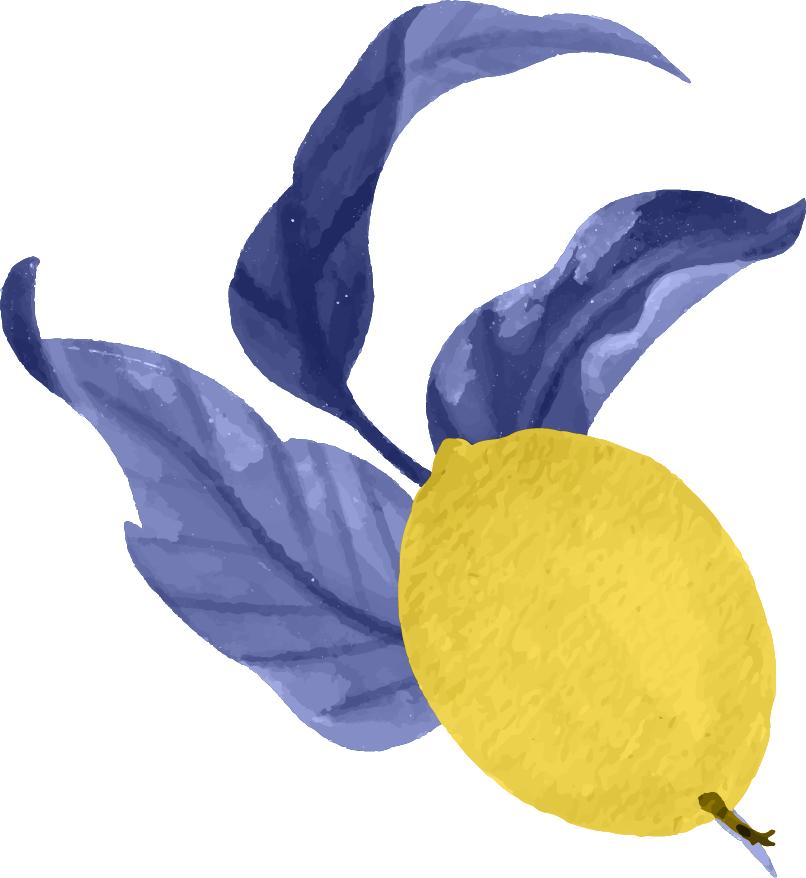 *Vinos: manzanilla Gabriela, Menade y Asomo.

Las bebidas ilimitadas comenzarán cuando lleguen los invitados y terminarán cuando se sirvan los postres. Las bebidas previas al inicio del menú no están incluidas en el precio.

Menús sujetos a modificaciones por cambio de carta o temporada.

Precio con IVA incluido.
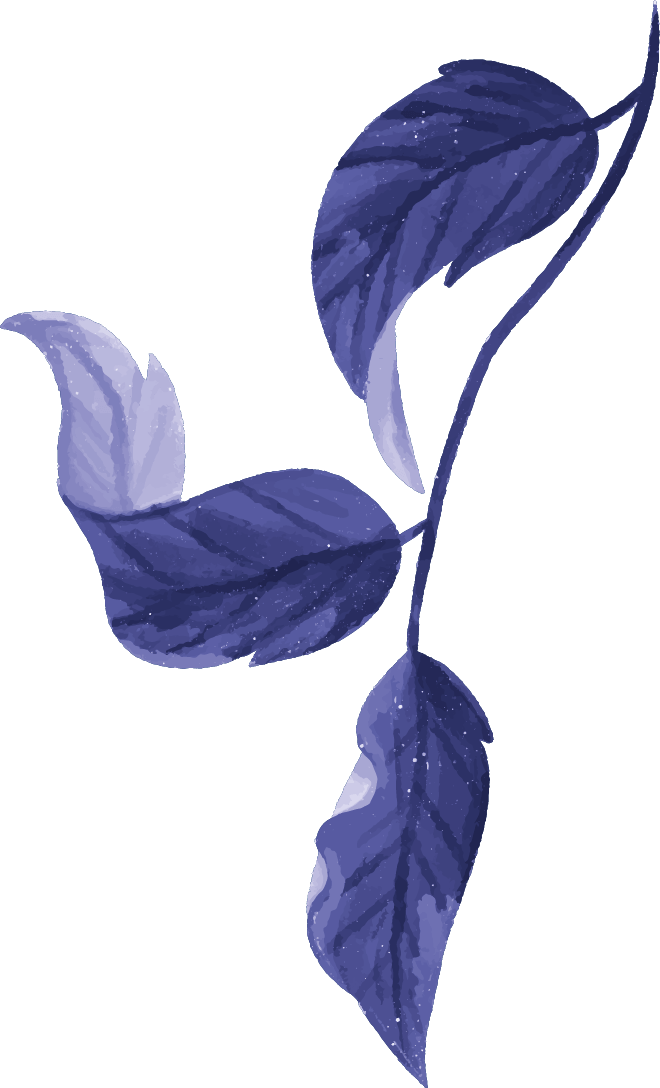 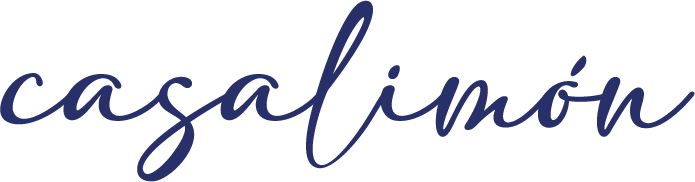 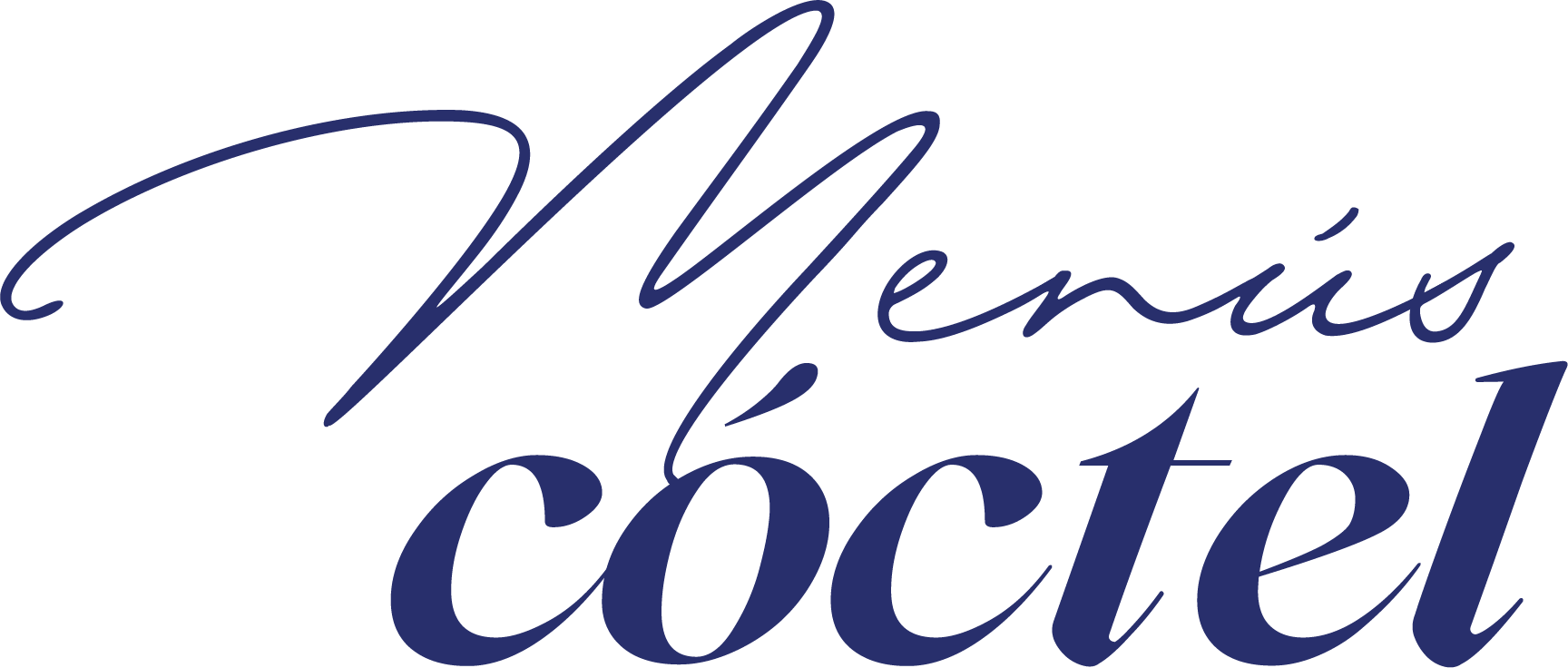 MENÚ 1 

PARA EMPEZAR
Cucuruchos de salchichón y queso de oveja
Ensaladilla sevillana de gambas
Croquetas de jamón
Buñuelos de bacalao con alioli de membrillo
Rollitos de pastela moruna
Brioche de carne asada, tomate asado y pesto
Wok de verduras y secreto ibérico


Y DE POSTRE
Surtido de postres

45€
Precio por persona
(Mínimo 30 personas)
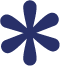 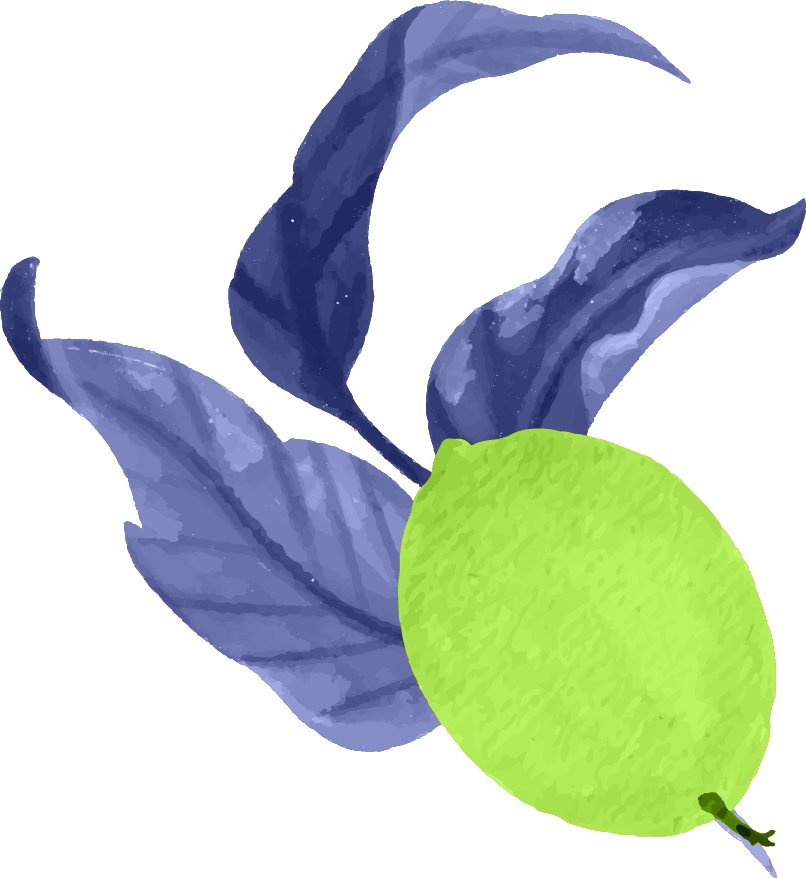 Las bebidas ilimitadas comenzarán cuando lleguen los invitados y terminarán cuando se sirvan los postres. Las bebidas previas al inicio del menú no están incluidas en el precio.

Menús sujetos a modificaciones por cambio de carta o temporada.

Precio con IVA incluido.
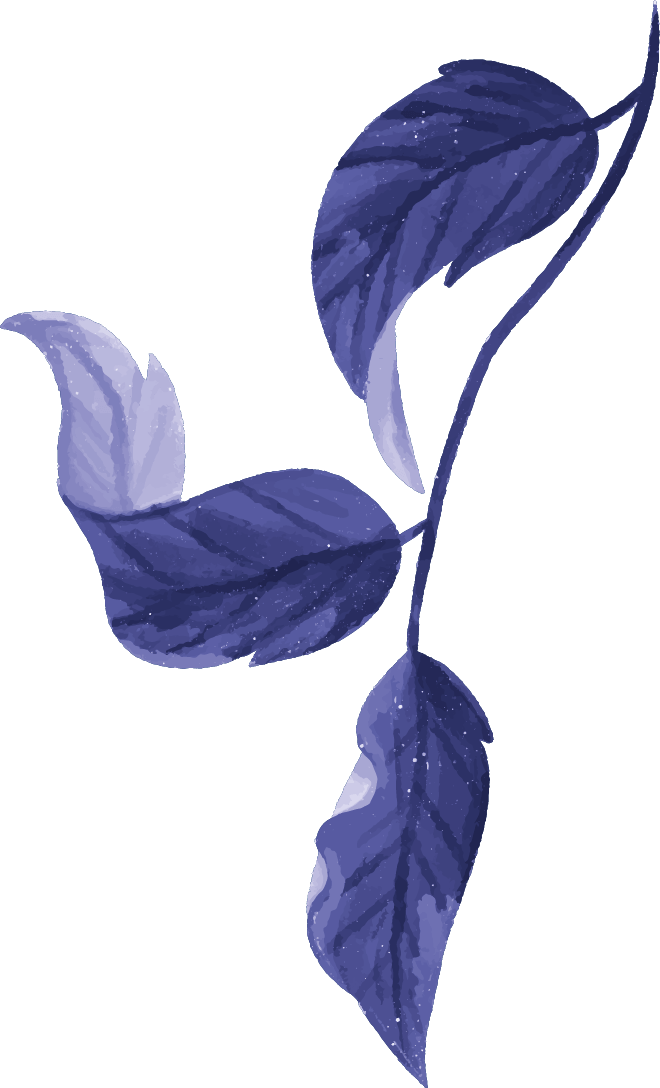 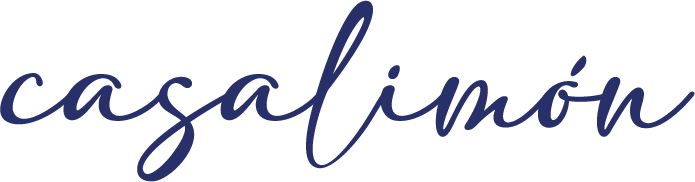 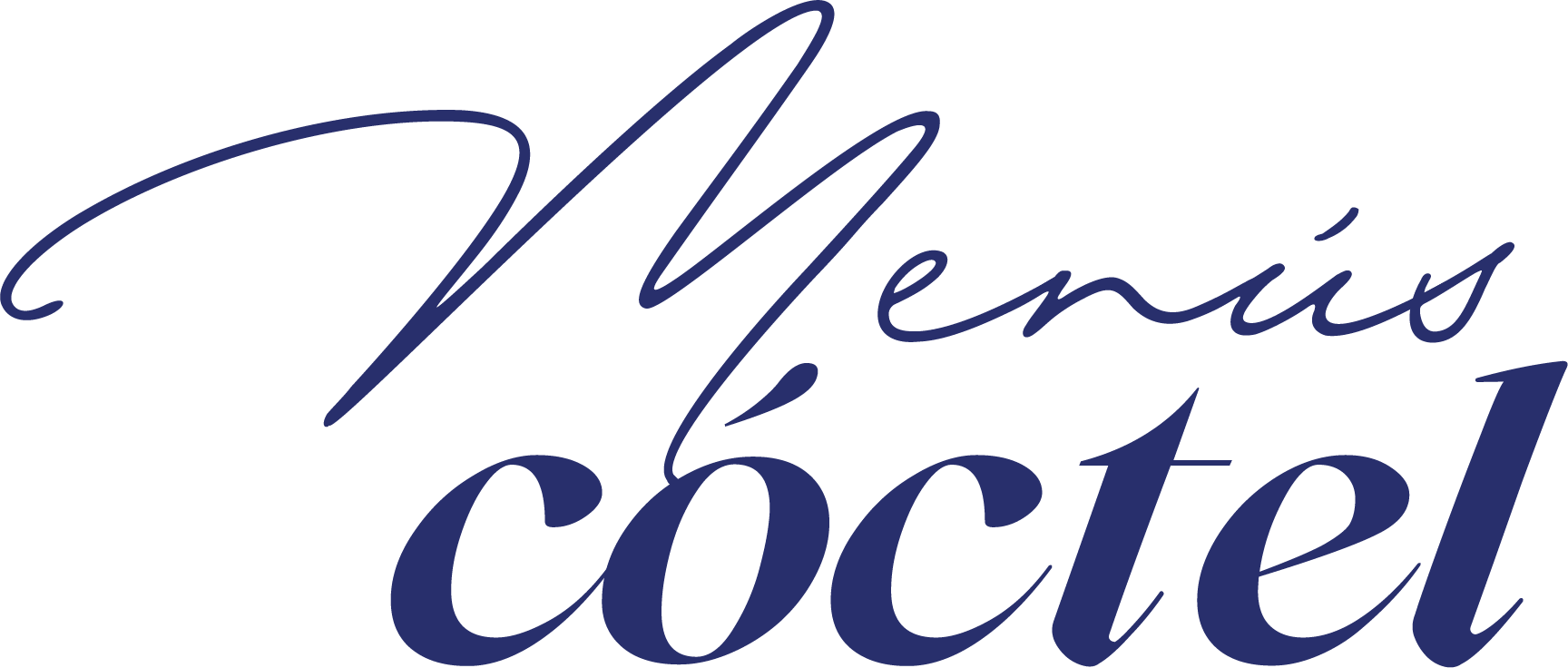 MENÚ 2
PARA EMPEZAR
Jamón de Bellota Gabriel Castaño
Queso de cabra Payoya
Bloody Mary de oloroso con langostino
Brocheta de salmón y tártara de hinojo
Croquetas de jamón
Merluza frita con mayo jerezana
Pastela moruna


CONTINUAMOS
Fideos marineros o Arroz de cola de toro 


PARA FINALIZAR
Entrecote de vaca trinchado


Y DE POSTRE
Surtido de postres

52€
Precio por persona
(Mínimo 30 personas)
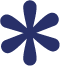 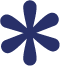 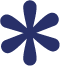 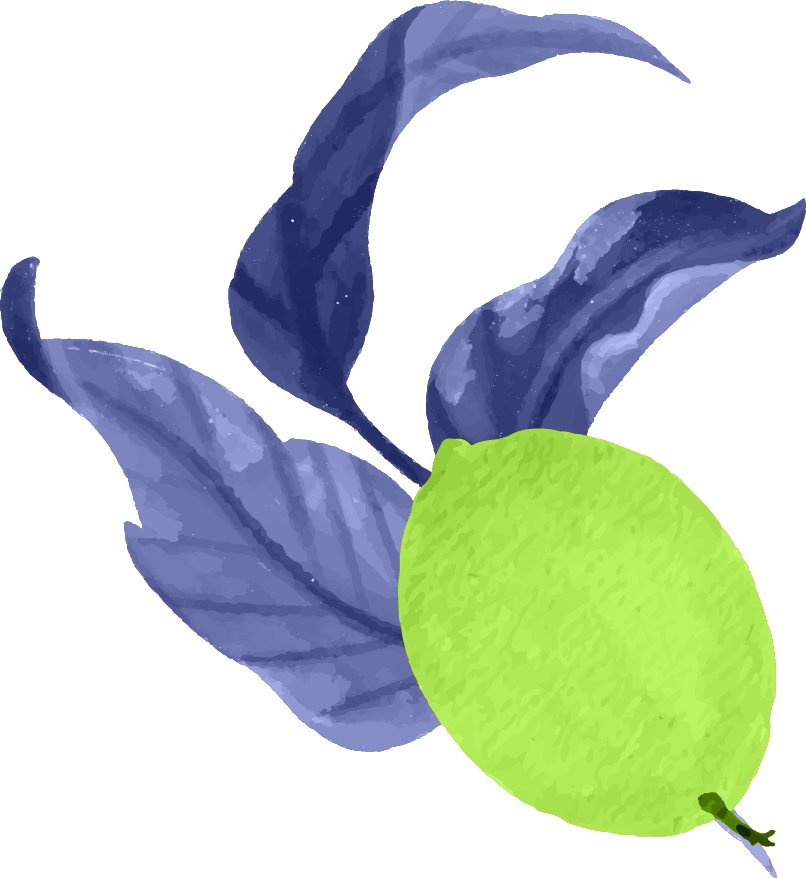 Las bebidas ilimitadas comenzarán cuando lleguen los invitados y terminarán cuando se sirvan los postres. Las bebidas previas al inicio del menú no están incluidas en el precio.

Menús sujetos a modificaciones por cambio de carta o temporada.

Precio con IVA incluido.
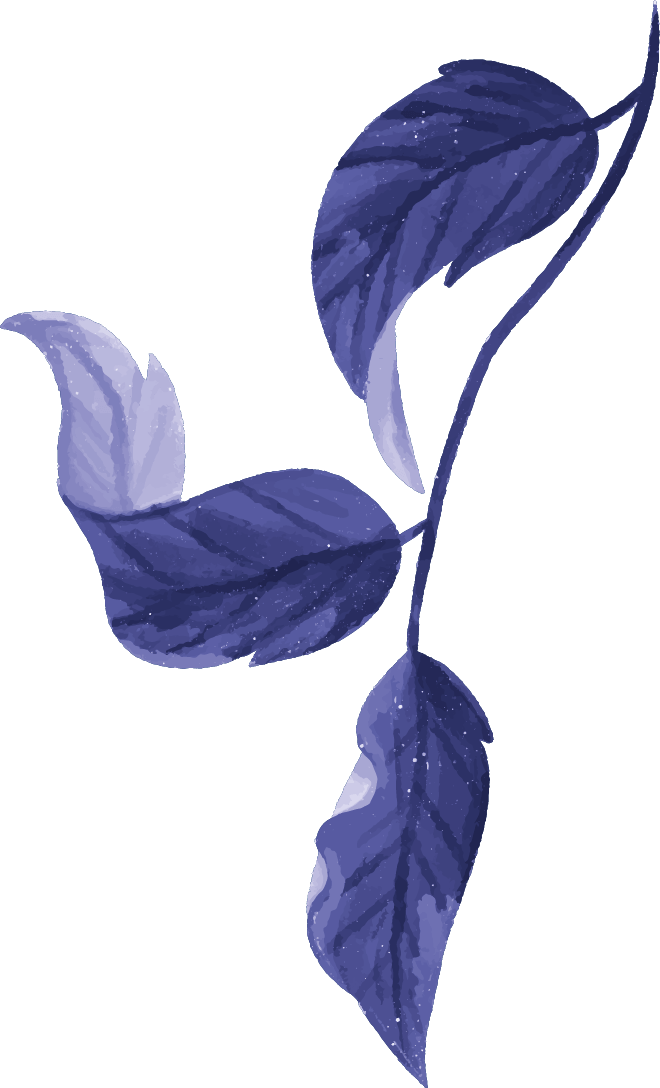 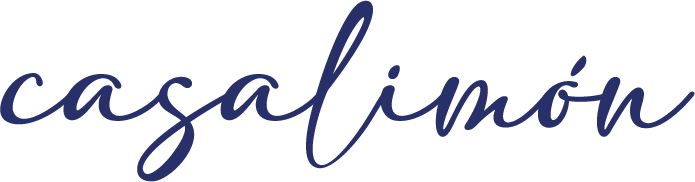 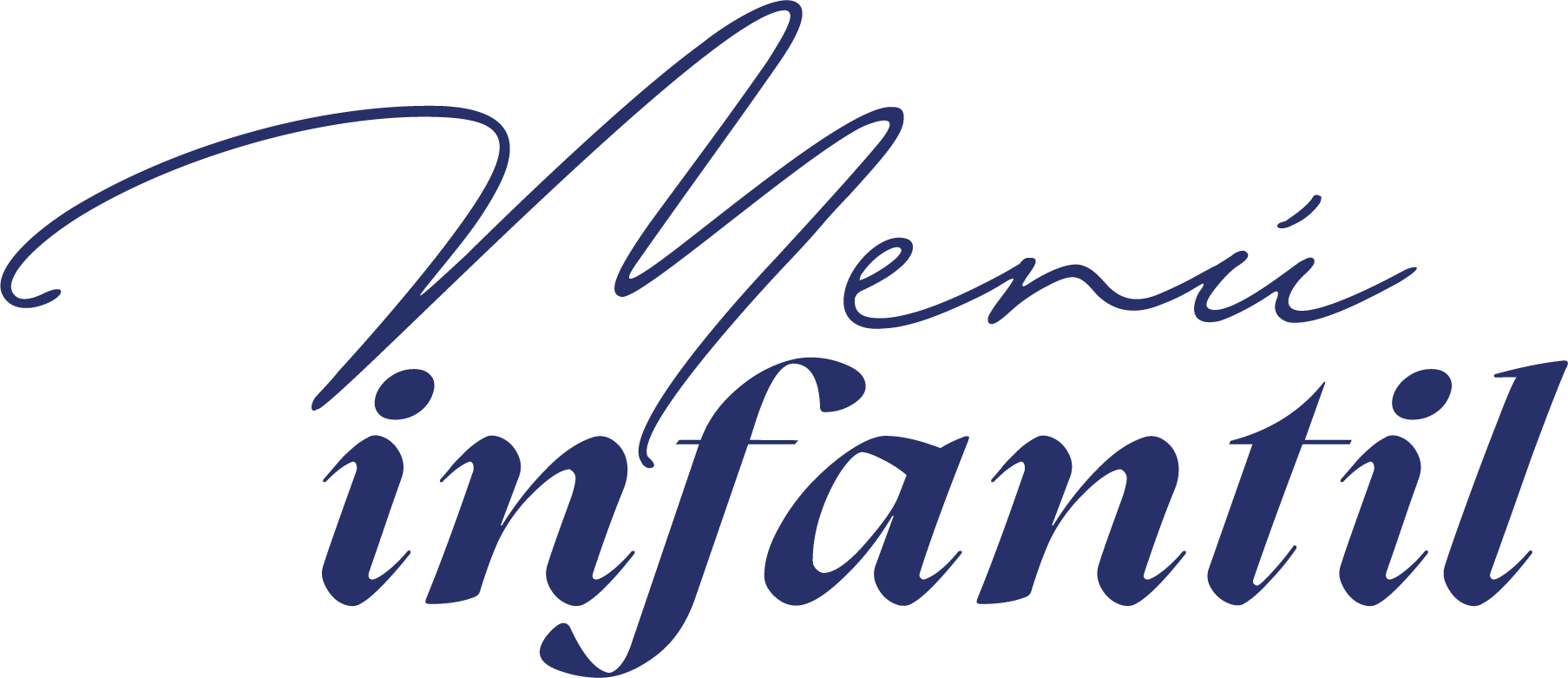 MENÚ 1 

PARA COMPARTIR
Croquetas de jamón
Lagrimitas de pollo


INDIVIDUAL
Solomillo de cerdo con patatas fritas

Y DE POSTRE
Helado

29€
Precio por persona
(Menores de 10 años)
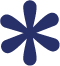 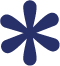 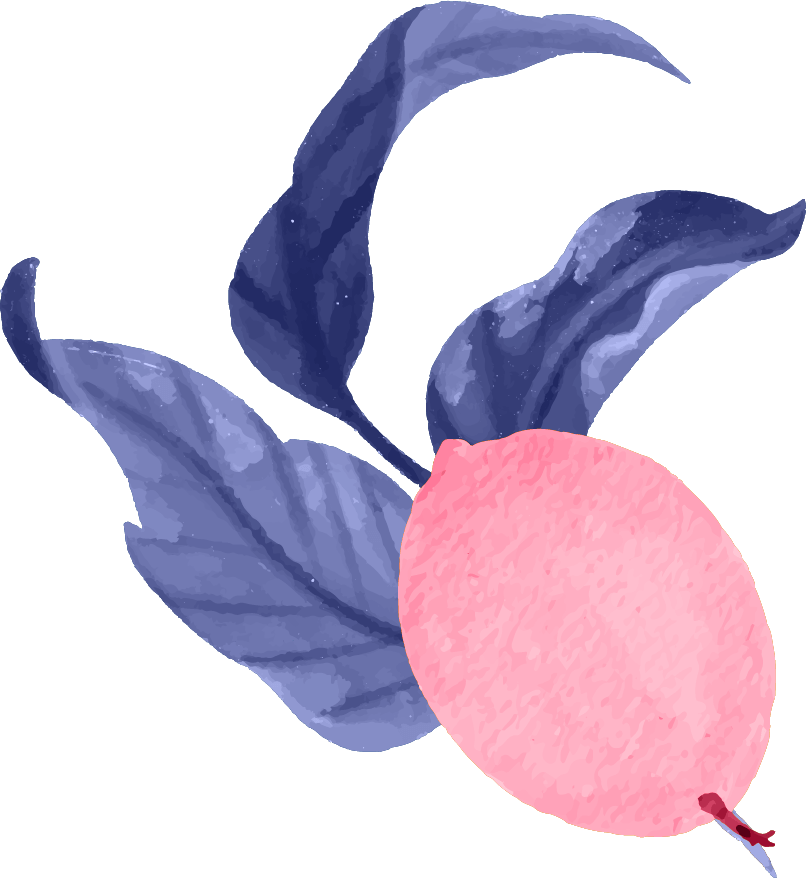 Las bebidas ilimitadas comenzarán cuando lleguen los invitados y terminarán cuando se sirvan los postres. Las bebidas previas al inicio del menú no están incluidas en el precio.

Menús sujetos a modificaciones por cambio de carta o temporada.

Precio con IVA incluido.
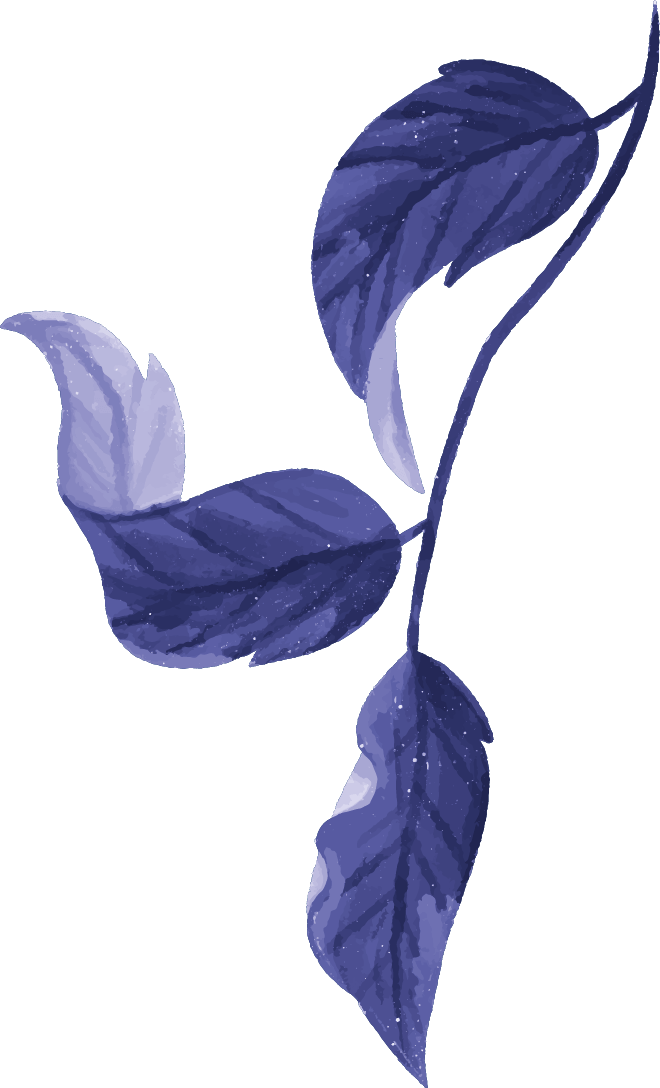 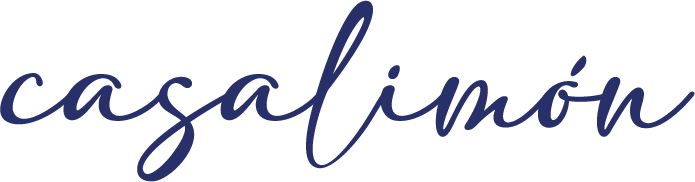 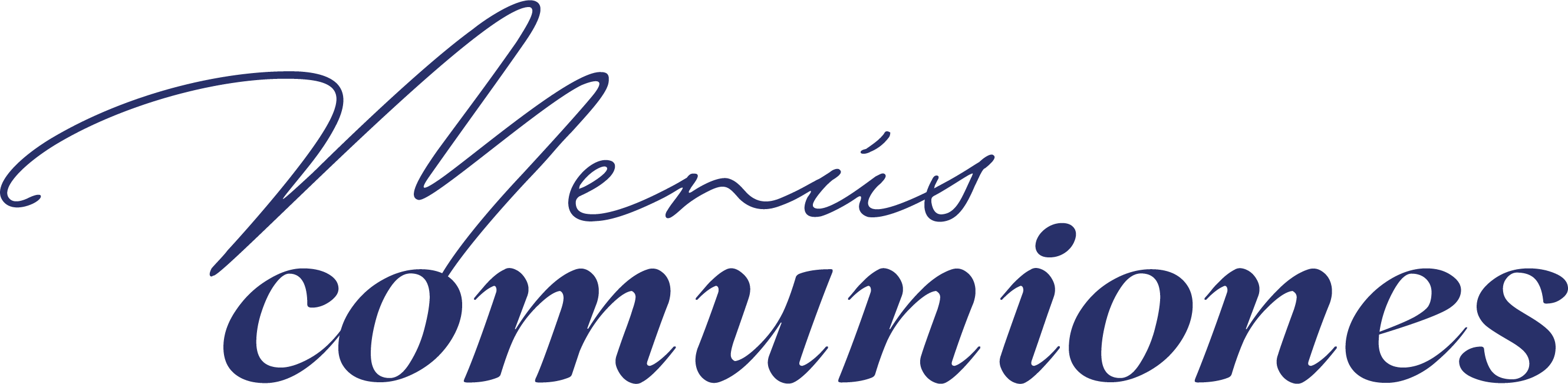 MENÚ BANQUETE

APERITIVO
Salchichón y queso de oveja*


A COMPARTIR
Terrina de foie con mermelada casera y tostas
Ensaladilla sevillana de gambas a la manzanilla
Buñuelos de bacalao con alioli de pera


PRINCIPAL
Corvina a la Sanluqueña
Carrillada de ternera sobre Parmentier


Y DE POSTRE
Tocino de cielo con helado

59€
Precio por persona
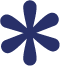 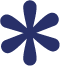 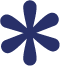 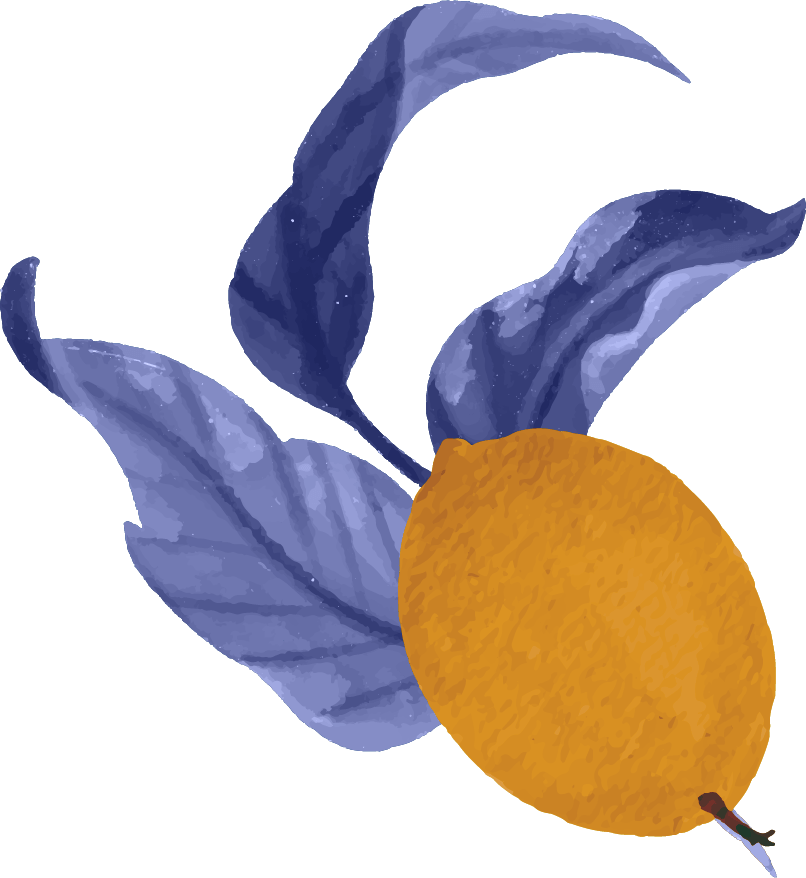 *Nuestro menú comienza con una breve espera de aproximadamente 30 minutos, durante la cual le ofreceremos un aperitivo de salchichón y queso de oveja acompañados de su bebida preferida.Un pequeño aperitivo para ir abriendo el apetito mientras preparamos cada detalle de su experiencia gastronómica.

Precio con IVA incluido.
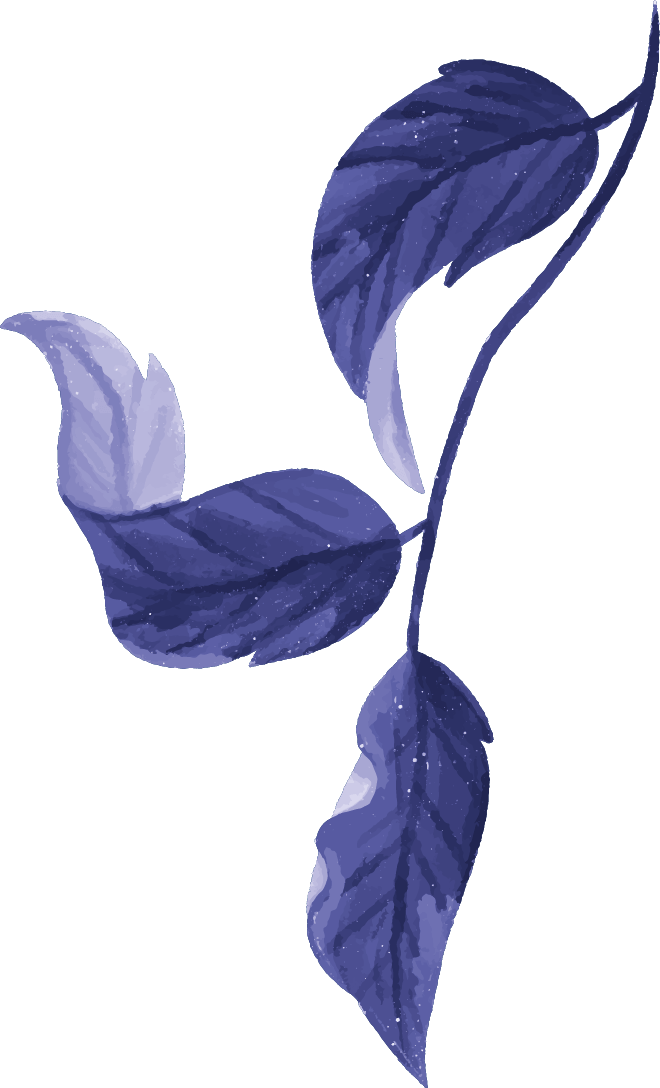 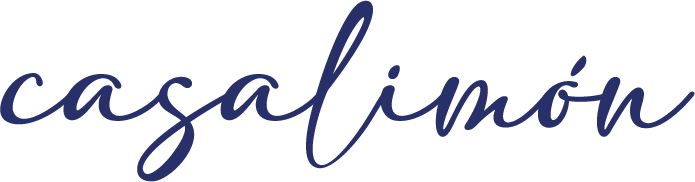 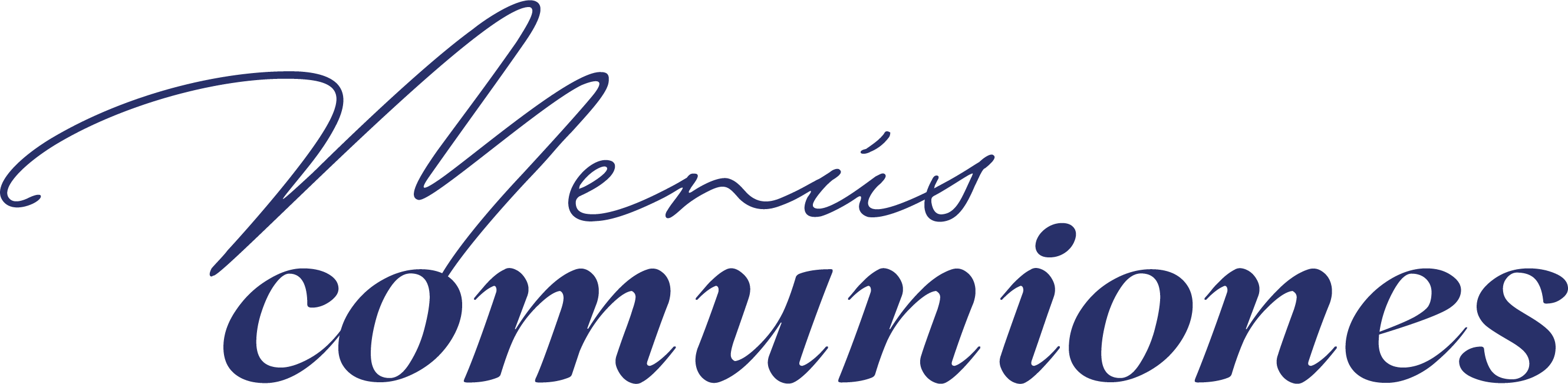 MENÚ CÓCTEL
APERITIVO
Salchichón y queso de oveja*

PARA EMPEZAR
Jamón de Bellota Gabriel Castaño
Ensaladilla sevillana de gambas a la manzanilla
Brocheta de salmón y tártara de hinojo
Croquetas de jamón
Merluza frita con mayo jerezana
Pastela moruna

CONTINUAMOS
Fideos marineros o Arroz de cola de toro 

PARA FINALIZAR
Entrecote de vaca trinchado

Y DE POSTRE
Surtido de postres

62€
Precio por persona
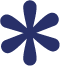 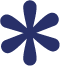 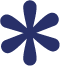 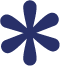 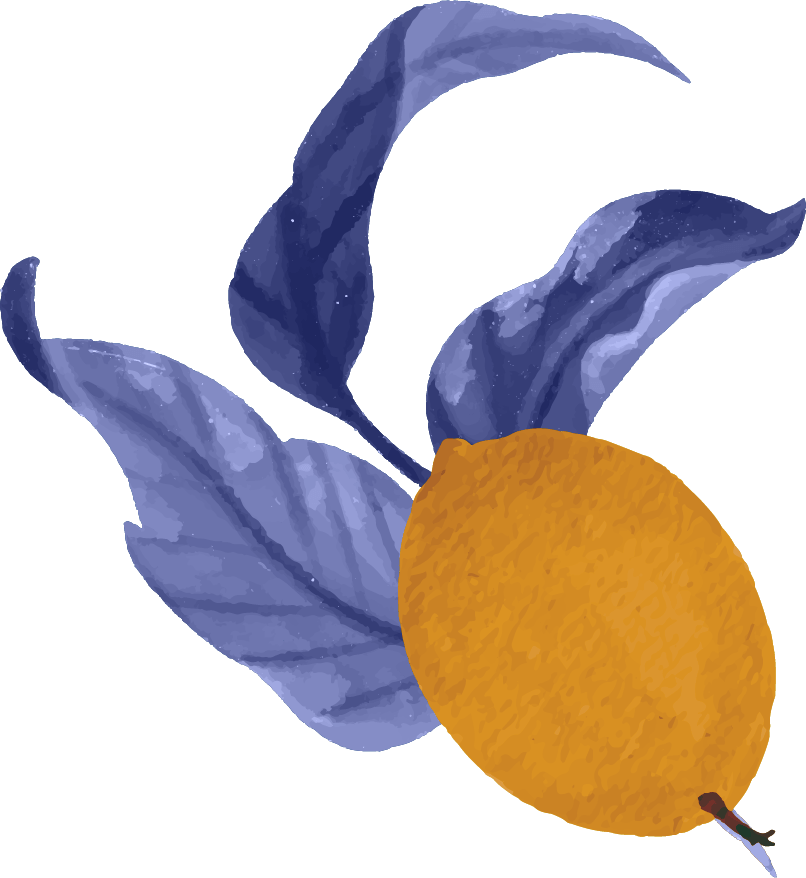 *Nuestro menú comienza con una breve espera de aproximadamente 30 minutos, durante la cual le ofreceremos un aperitivo de salchichón y queso de oveja acompañados de su bebida preferida.Un pequeño aperitivo para ir abriendo el apetito mientras preparamos cada detalle de su experiencia gastronómica.

Precio con IVA incluido.